Key terms - art vocabulary
Year 8 Half term.1
POP ART
Examples of Pop Artists:
Roy Lichtenstein 
Andy Warhol
Claes Oldenburg
David Hockney
Peter Blake
Patrick Caulfield
- Originated in Britain in the 1950s and became popular in the USA from the 1960s.
- The art movement explores mass consumer products.
- The common goal was to break the boundaries between ‘high’ art (traditional) and ‘low’ art.
- The pop art movement faded away in the 1970s.
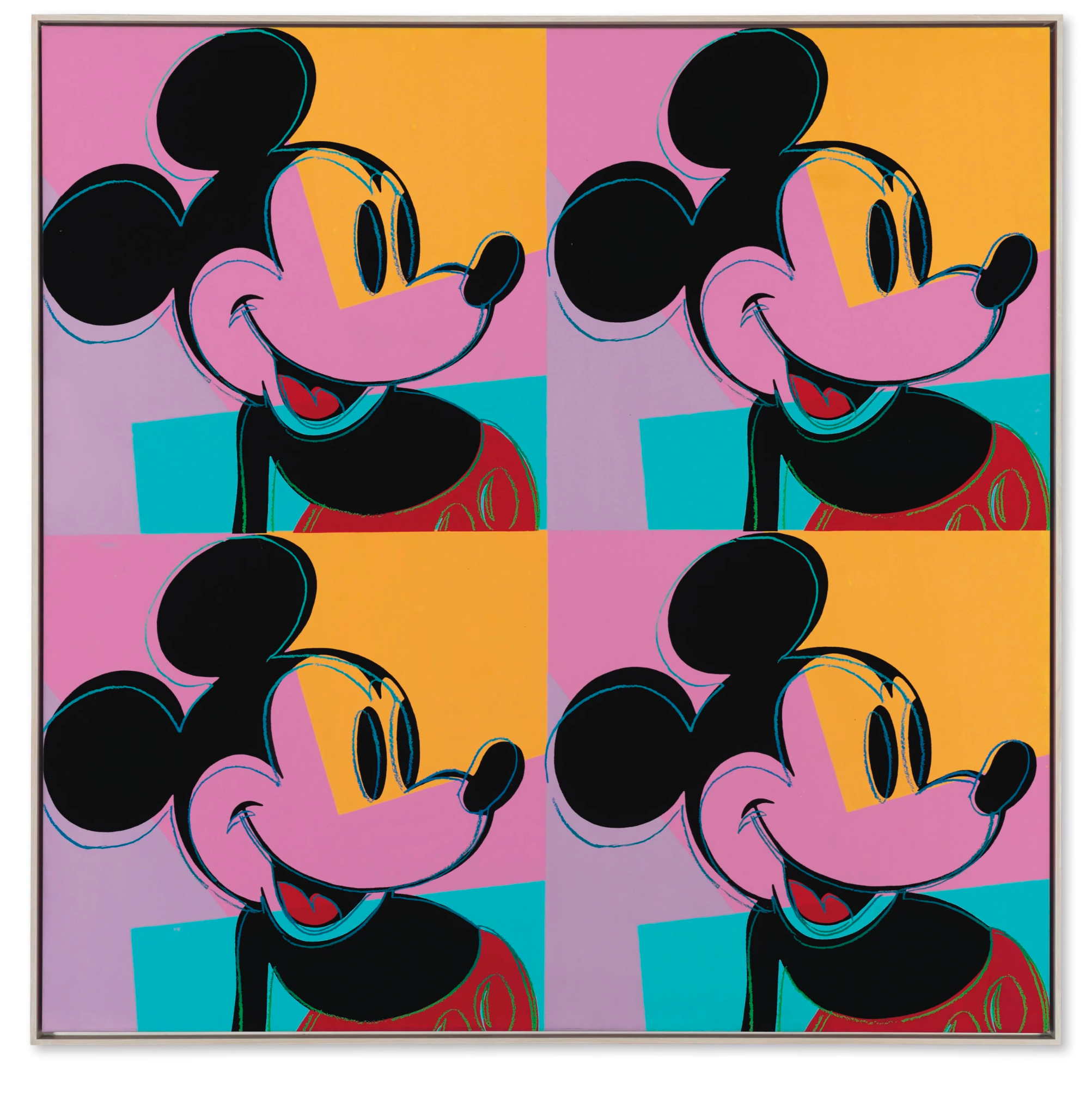 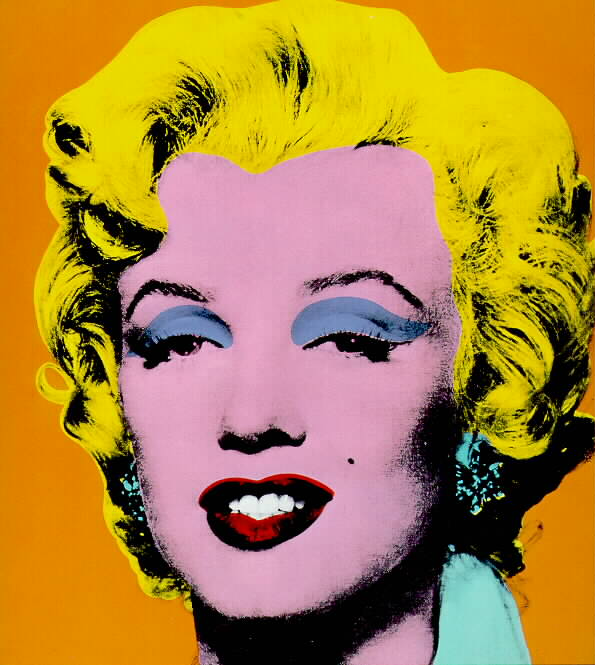 Characteristics of Pop Art:
- Cartoon-like
- Colourful
- Simple
- Vibrant
- Everyday imagery
- Repetition
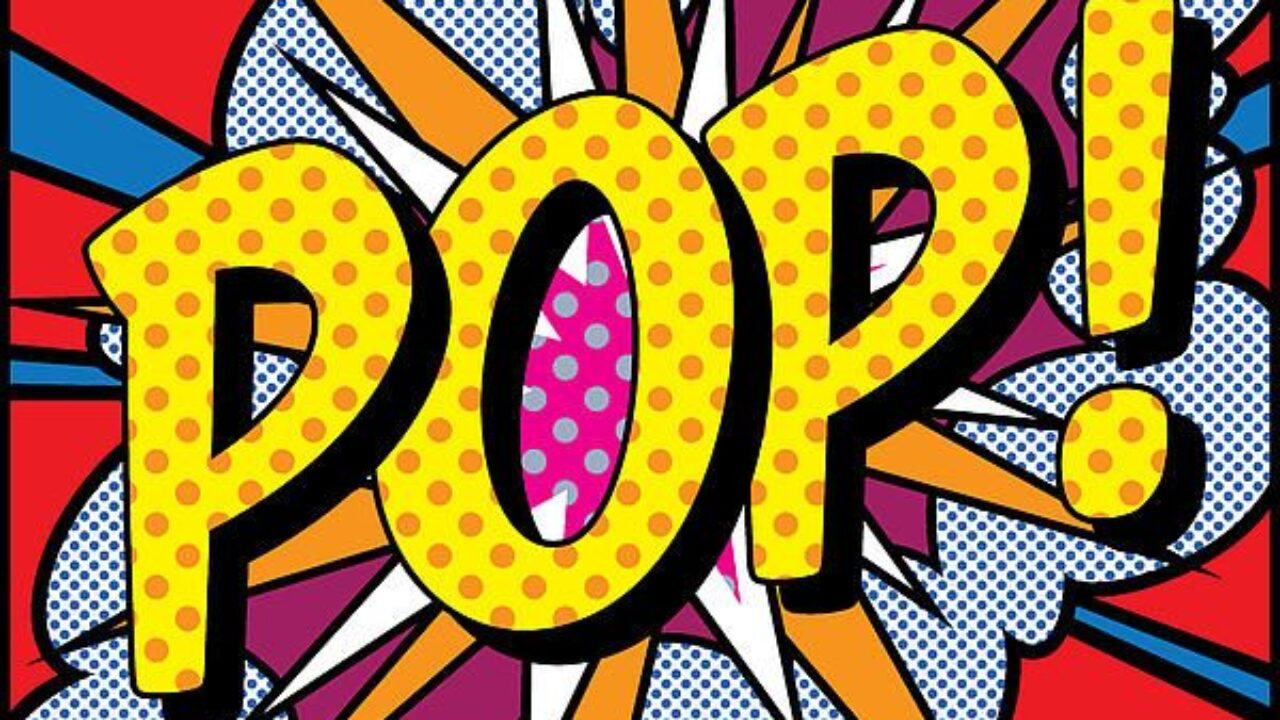 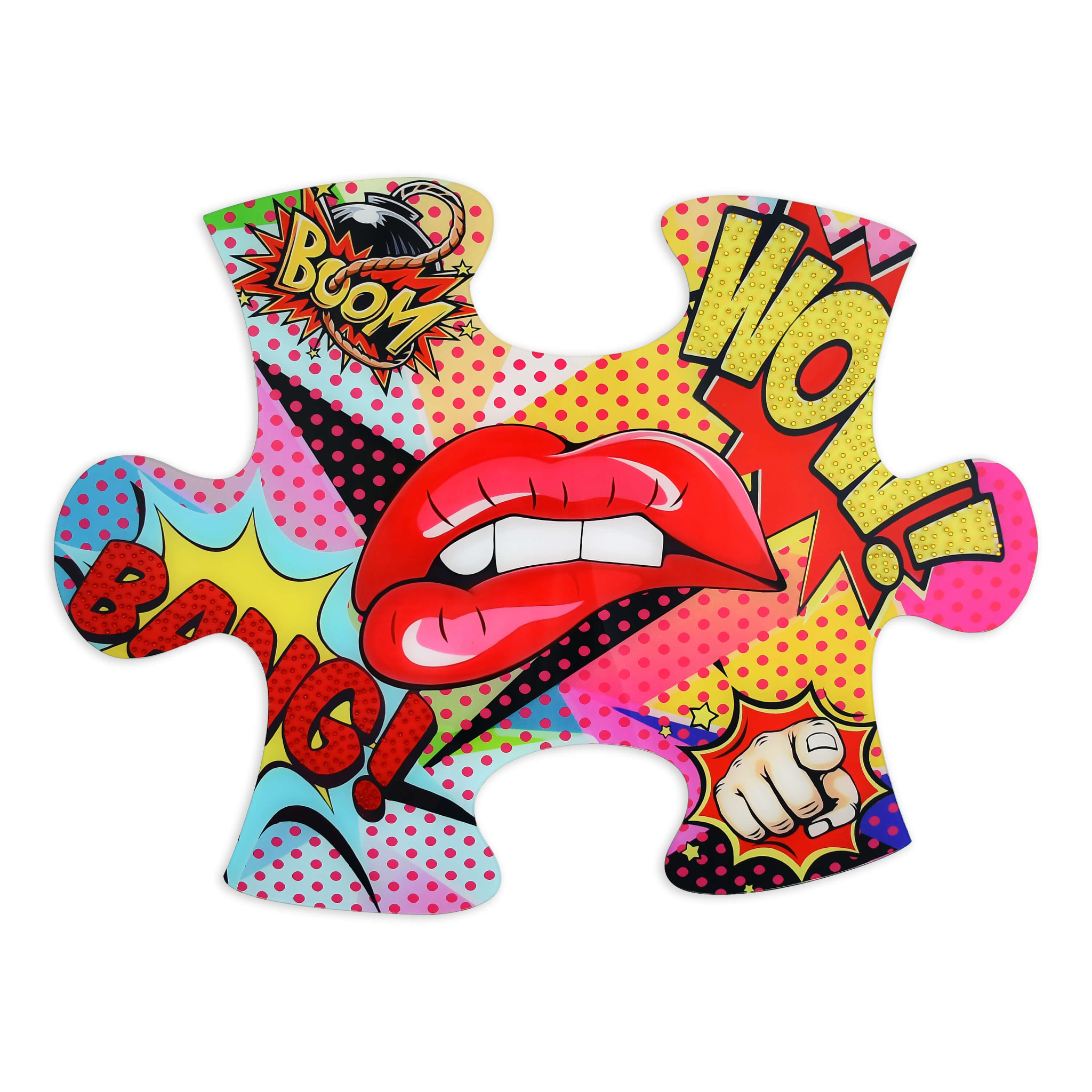 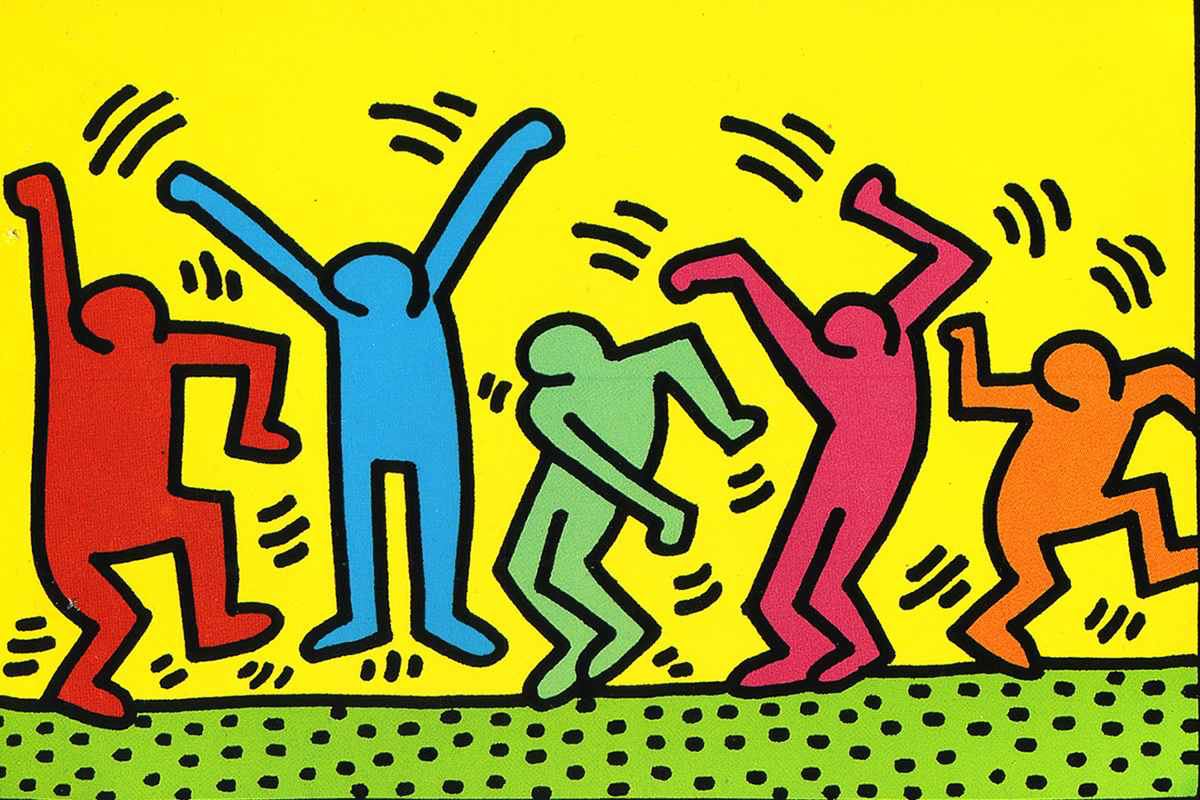 Year 8 Half term.1
Applying skills to the Pop Art style
Colour pencils
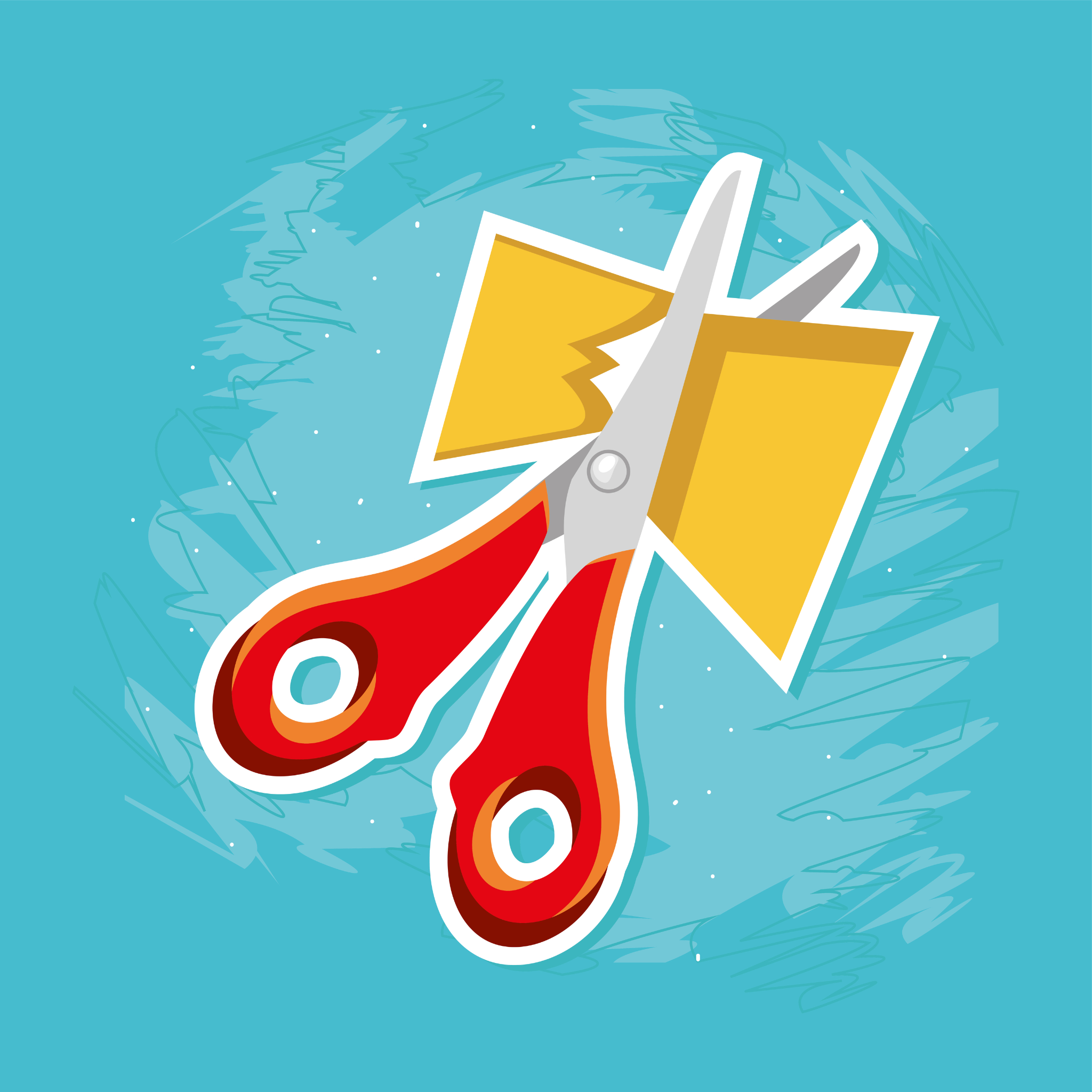 SUCCESS CRITERIA
SUCCESS CRITERIA
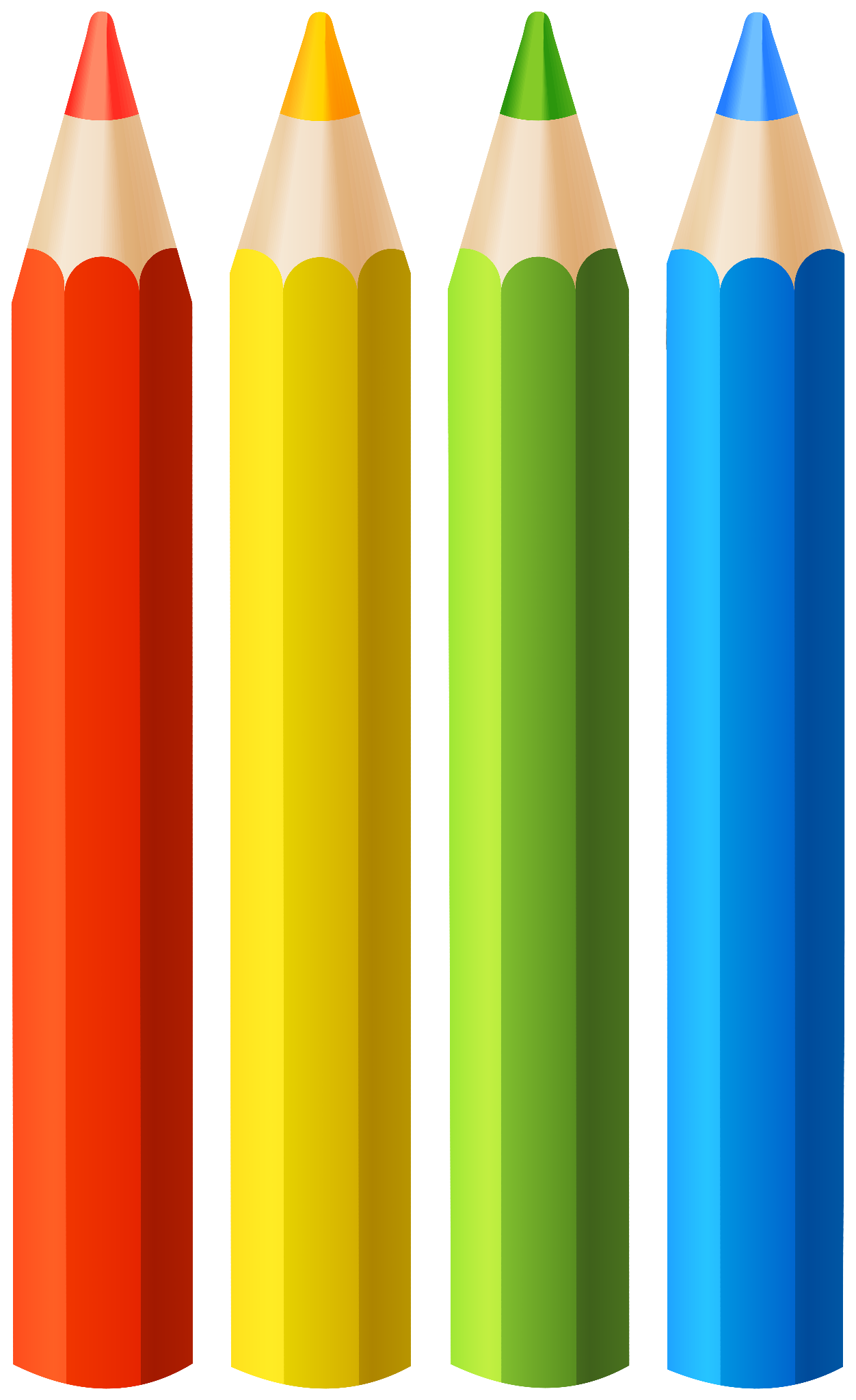 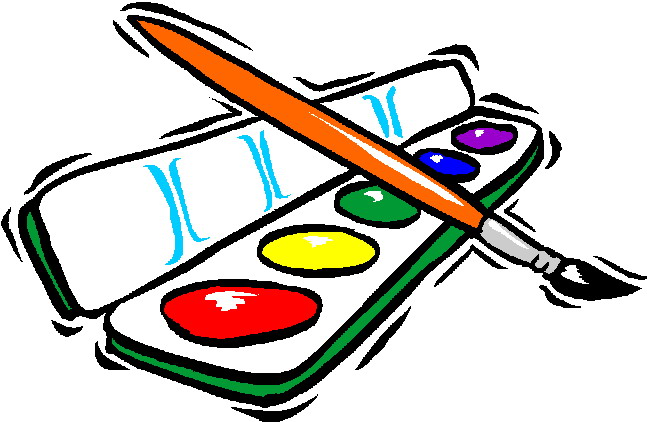 Collage
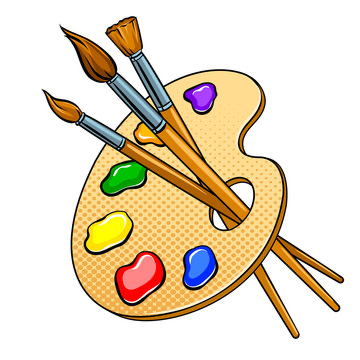 SUCCESS CRITERIA
Watercolour paint
SUCCESS CRITERIA
Paint